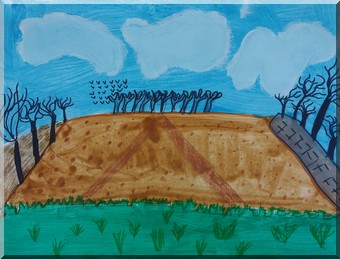 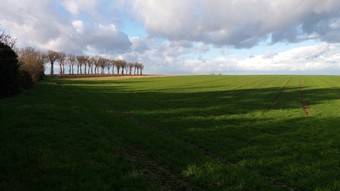 Les écoliers déchainés !
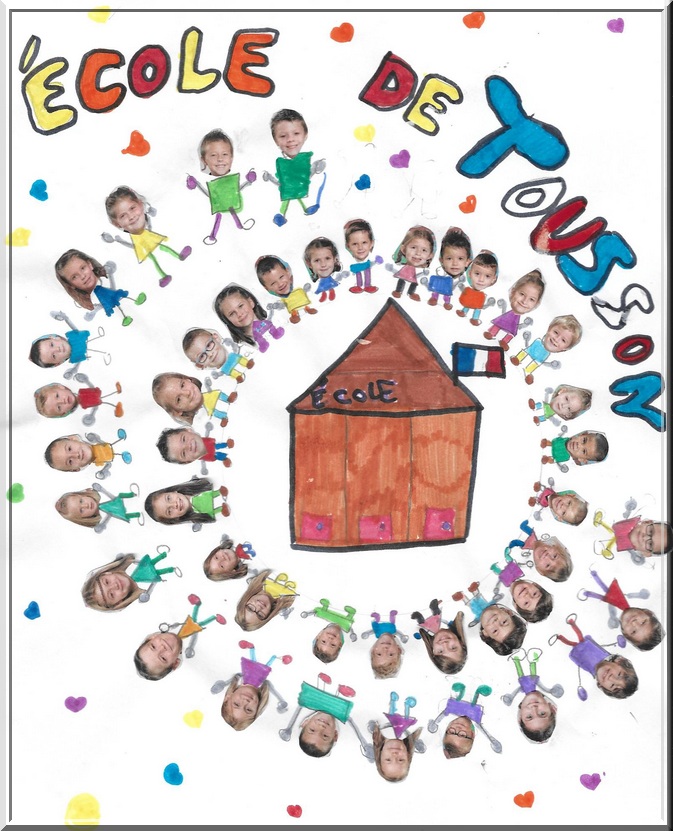 p.3   snow in Tousson
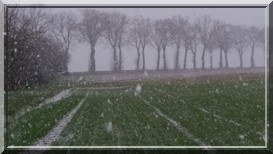 p.3  COP 21 
What is it ?
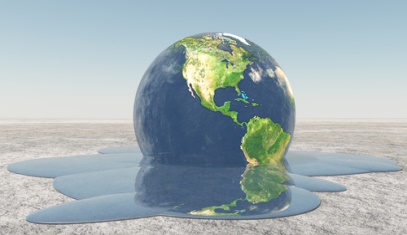 p.2 invasion : hairy caterpillars
p.4-5  Animals
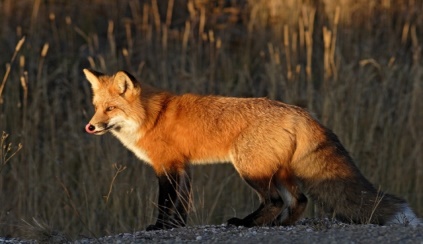 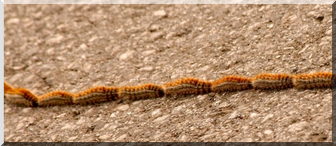 les écoliers déchainés janv fev
1
hairy caterpillars in Fontainebleau forest
HAIRY CATERPILLARSHairy caterpillars are the larvae of night butterflies and form cocoons hanging from the trees.  In a cocoon, there is 150/200 caterpillars.They are hairy .their hair is stinging.They cause allergies and kill pines.Their predators are both birds: chickadees (tit)and the cuckoo.
Alyssa
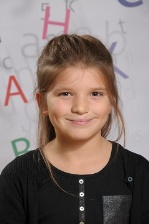 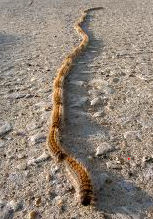 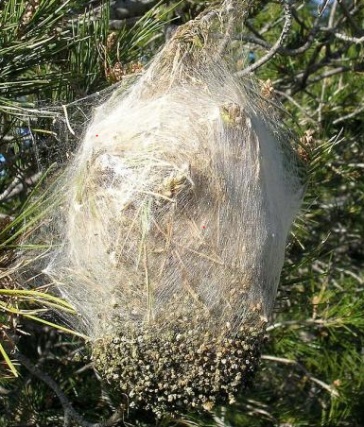 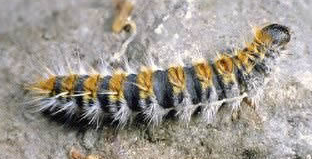 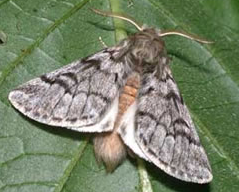 A tree full of hairy caterpillars cocoons next to our school !

We are worried!Next to our garden where we play in the spring, there is a tree full of cocoons. There about 15 meters from our school!
les écoliers déchainés janv fev
2
Cop 21 all concerned!
the COP21COP21 is the conference with a representative from each country.They went to Paris (nov/dec 2015) to speak about the climate warms too much.They must take a decision as quickly or we will have less ice at the North Pole and the sea will rise !!!Unfortunately, because of the sea, the islanders will be flooded and must leave !!!
Everyone must make an effort to protect our planet!
Manon
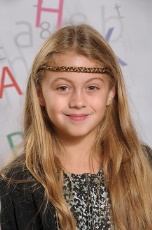 Weather: Snow fell in Tousson

The  winter in  Tousson  is cold  
The  trees have  no  leaves
The  wind  is  blowing
The  days are  shorts
Meyline
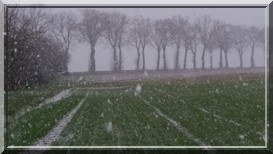 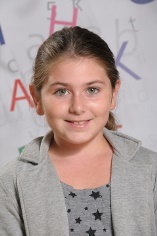 les écoliers déchainés janv fev
3
Animals in the area surrounding Tousson
the deer  lives in the forest.It can be seen day and night.the doe is a female deer.On the deer’s coat, there are sometimes small Honey points.
Alyssa
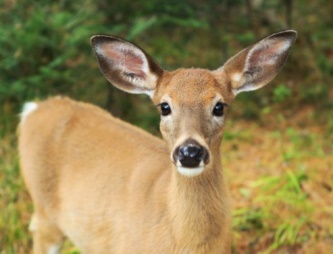 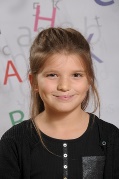 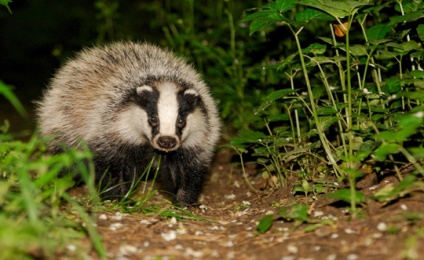 badger lives in our forests.It eats vipers,Badger has black and white fur. It can be agresife,
Arwen
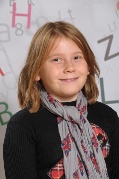 Rabbits eat carrots. It runs fast.the rabbit is wild. It jumps high.
Lola
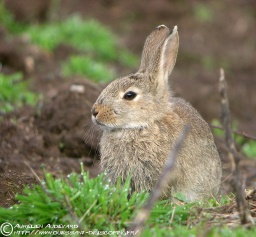 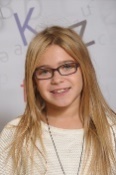 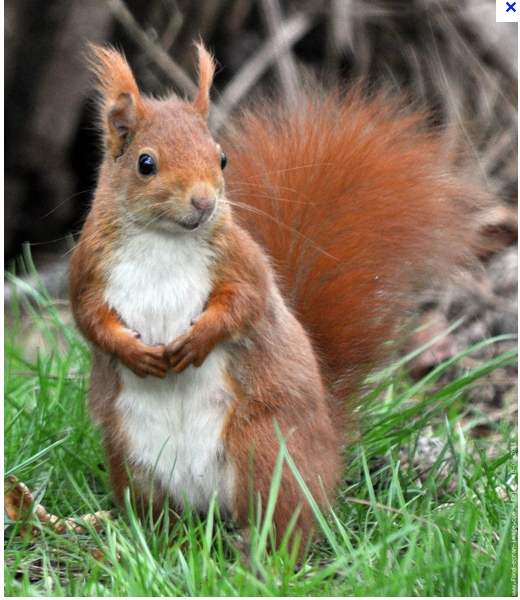 Squirrelssquirrel lives in the forests. He eats mostly hazelnuts 
and apple bread. 
The squirrel digs holes under trees to hide his food.It goes up and down the trees very easily.
Baptiste
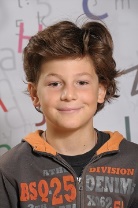 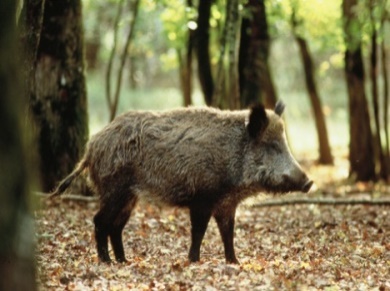 the wild boar is an animal that lives in the woods. it feeds on roots, acorns, corn and insects. its coat can be red, black, or gray and its weigh between 80 and 100kg.
Clara
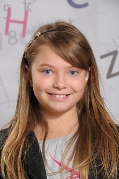 4
les écoliers déchainés janv fev
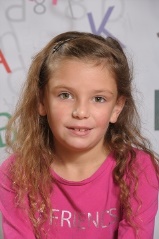 The pike fish is a   very voracious fish who lives in  freshwater.  It has a jaw filled with teeth.
Elenna
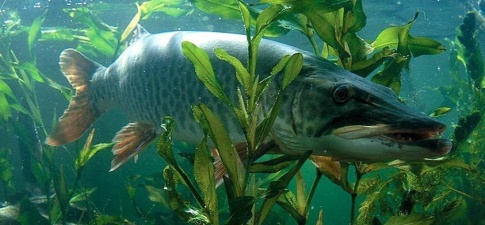 the fox can weigh 3.6 to 6.8 kg, and can measure 90-112 cm.It shelters in abandoned dens .Its coat is reddish brown.
Emilie
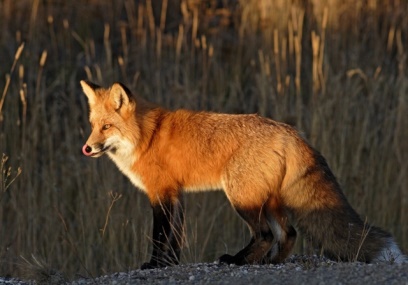 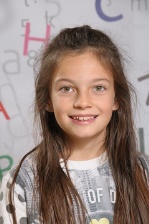 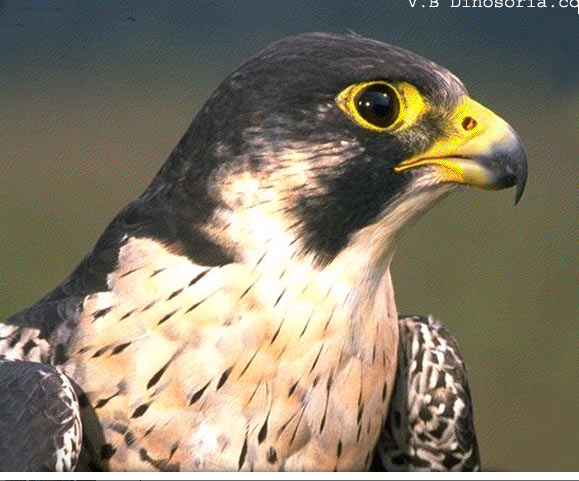 The falcon is a diurnal raptor.It shows the day.It flies high and fast.It is a carnivore, it eats mice and rats.
Joshua
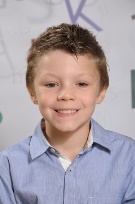 LizardSmall reptile with four legs and long tapering tail.It saws in nature.It is insectivorous.The little lizard  can losing its tail.
Gabrielle
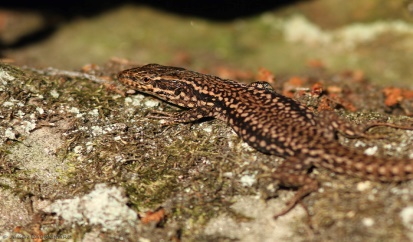 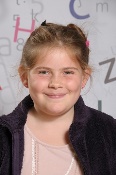 The ladybird is a small insect that can fly .There are several colors for ladybirds: red, black, yellow, orange .Its  feeds aphids. The ladybird weighs a few grams.
Tom
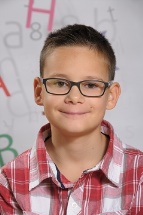 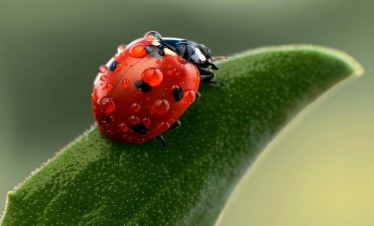 Butterfly belongs to the order Lepidoptera which means "scaly wings”.The butterfly is an insect. Its larva is a caterpillar. It’s got colorful wings.It feeds on pollen.
Emma
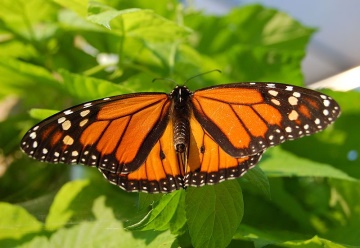 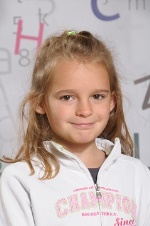 les écoliers déchainés janv fev
5
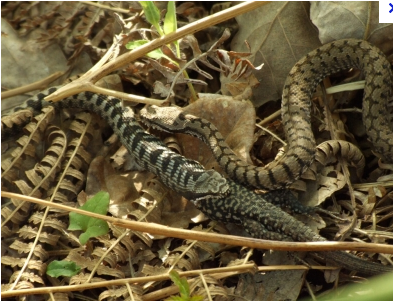 The viper’s a snake. It has  a triangular head.The bite of the viper is dangerous.Snakes eat mouse.The snake is often long.
Maïlis
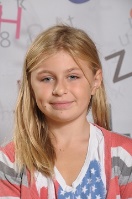 DeerDeer eats grass and fruit.The male deer is called single brocade. It has wood on the head, but it loses in the fall.The female has no wood.The small at birth is called fawn and a little later he called chevrillard.
Méline
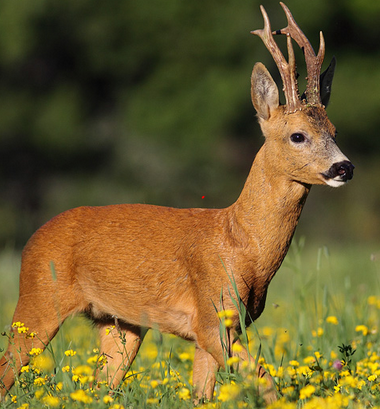 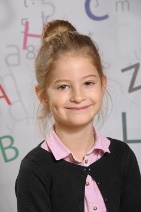 Ferrets
 It is carnivorous
It has a yellowish white coat.
 It's a thief! 
It has red eyes.
Yoann P
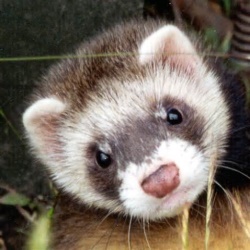 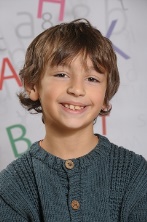 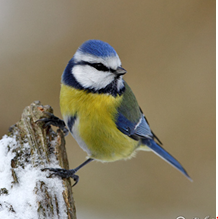 TitIt’s small bird with colorful plumageit can lay eggs 7-16The female incubates for 13 to 14 daysWe can find it in our forest ..With the cuckoo, it’s the only predator of hairy caterpillars!
Yoann M
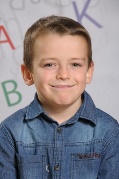 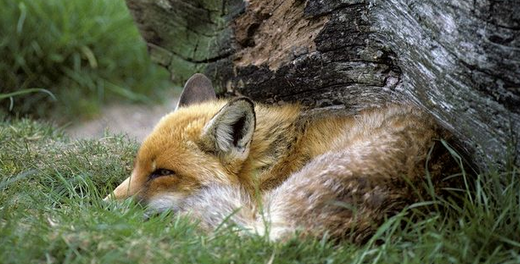 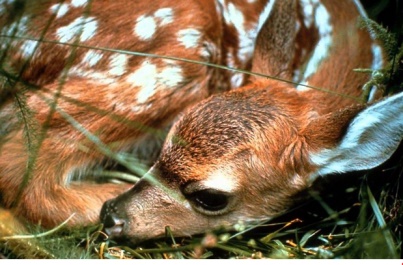 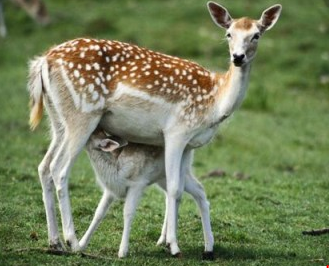 les écoliers déchainés janv fev
6
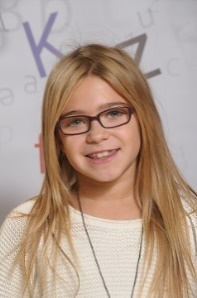 Map of our school
Lola
STREET
Entrance
playground
canteen
Nursery class
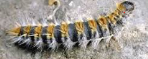 Hairy caterpillars
Elementary class
garden
FIELDS
les écoliers déchainés janv fev
7
Let’s Play!! …word searches
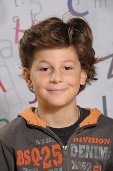 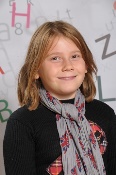 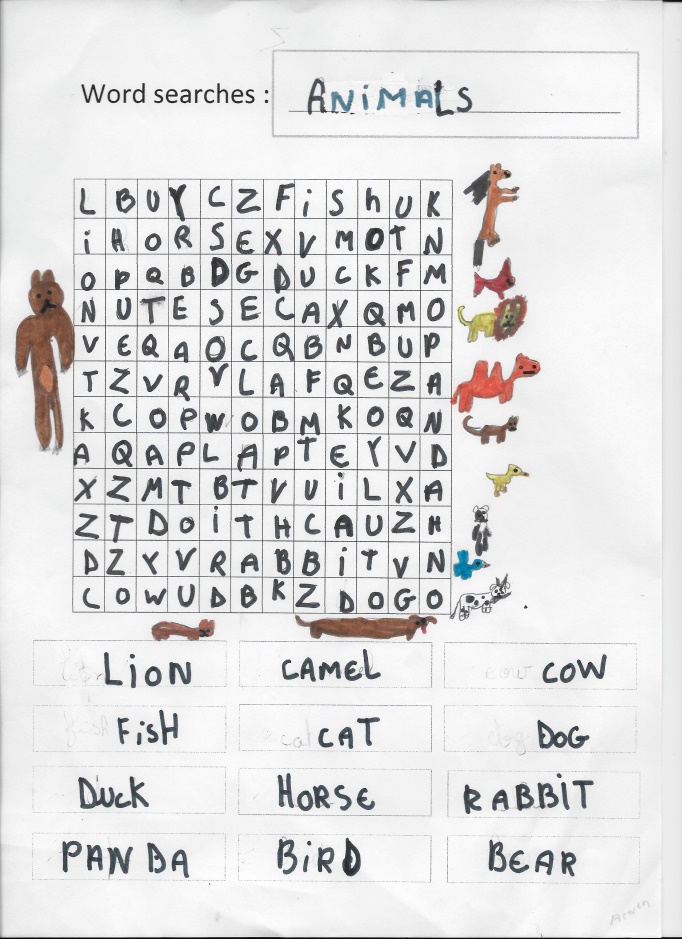 Arwen
Baptiste
FIND THE WORD… You can find  it to the newspaper!
F _ X	 F_ _ _ _ N	C _ _ _ _ _ _ _ _ _ R        T _ t
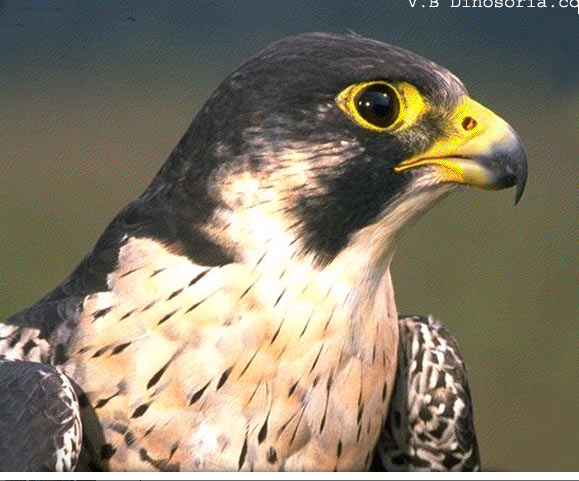 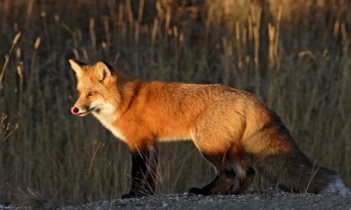 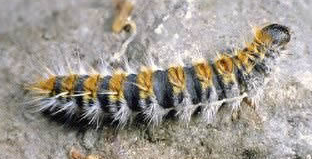 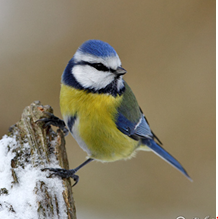 Link the word with the good picture! Good luck
les écoliers déchainés janv fev
8
French children are proud to present their first newspaper !
It’s name is : « les écoliers déchainés! »
That means : the rampaging schoolchildren

We learned to do research on the internet and using word processing tools such as journalists!
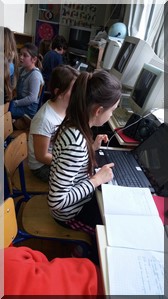 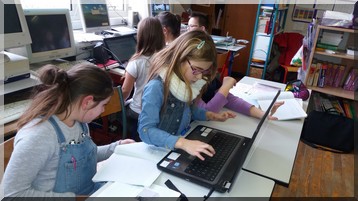 les écoliers déchainés janv fev
9